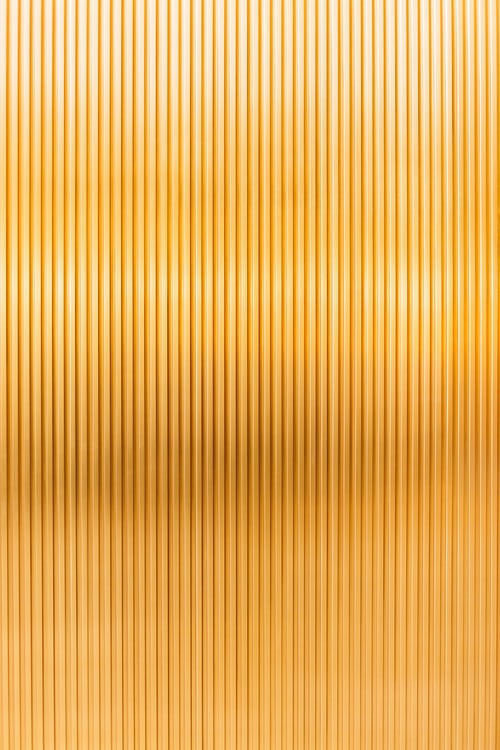 B.Ed. Special Education BSEd3-CoOp
24630
Communication Options - Manual (Indian Sign Language)